Patients Perceptions of Physical Therapists Addressing Hazardous Drinking
Jake Magel, PT, PhD, DSc, FAAOMPT
Disclosures
Nothing to disclose
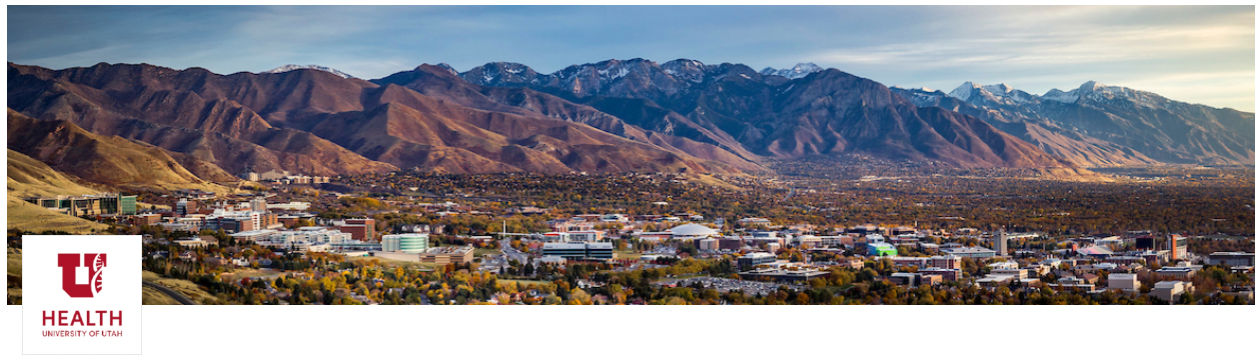 introduction
Background – Hazardous Drinking
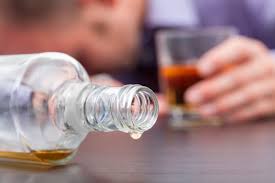 Heavy drinking 
Male >14 drinks/week or 5/day
Female > 7 drinks/week or 4/day (NIAAA)

National Survey on Drug Use and Health (2023)
62.5% consumed alcohol in past year age 12 and older
Heavy drinking
5.8%
[Speaker Notes: #1. example of sample for THA  #2. duration of prostheses  v. return to play after an ankle sprain]
Heavy drinking DEI Considerations
White = 6.7%
Black = 4.7%
Native American or Alaska Native = 5.6%
Hispanic or Latino = 4.5%
Asian = 2.0%
2 or more races = 7.6%
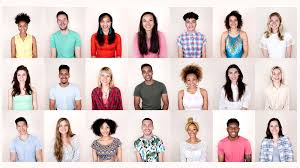 [Speaker Notes: The Utah Legislature prevents me from even mentioning DEI in any materials at the U. But here it important to point out that …
Note that transgender may engage in grater amounts of binge drinking]
Risks
Cardiovascular disease
Liver disease
Cancers
Accidental injury 
Death
Relationship problems
Pain and alcohol use
28% of people with chronic pain use alcohol to relieve pain (NIAAA 2024)
Binge drinking
38% may drink to relieve pain (Alford, et al 2016)
Inverse relationship between chronic pain and alcohol use (Karimi, et al 2022)
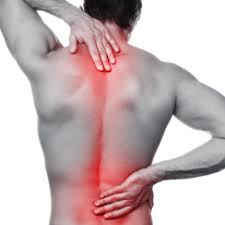 [Speaker Notes: Why amm I here as s physical therapist? 

Noted that in a systematic review and metaanalysis of chhort and case control studies found that people who drink are not at increased risk for chronic pain]
physical therapists
Physical Therapists
300 million visits per year (APTA, 2023)
Manage patients with painful conditions (Blanpied, et al 2017; Oliveria, et al, 2017)
Multiple visits (Magel, et al, 2018; Leibertz, et al, 2020)
Physical therapist develop trusting relationship with patients  (Kinney, et al, 2020)
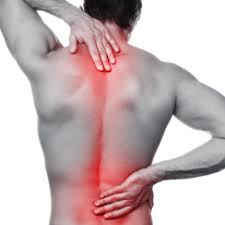 [Speaker Notes: Physical therapists are members of the health care team that manage patients in pain. 

The sheer numbers of patients who attend PT make it likely that some that attend PT will consume alcohol 

And that some people sefl-medicate with alcohol to control pain make it likely that PTs will come in contact with patients with hazardous dcrinking.]
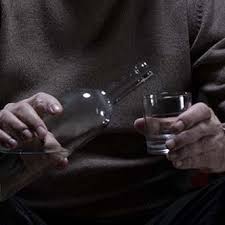 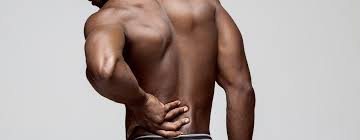 +
[Speaker Notes: Creates an opportunity for physical therapists to play a role in screening for harmful behaviors related to the use of substances. 

Given that 5.8% of the population in the US drink alcohol exhibit heavy alcohol use and the nearly universal experience of pain, some of these patients will likely end up in physical therapy. whether or not their drinking is an attempt to control their pain]
purpose
Quality improvement
Physical therapy at the University of Utah
How can physical therapists play a greater role in helping patients who may misuse 
Alcohol
Opioids 
Cannabis 
Aim 1: Explore patients’ impressions of physical therapists addressing hazardous drinking 
Aim 2: Compare the impressions of patients with and without hazardous drinking
[Speaker Notes: Creates an opportunity for physical therapists to play a role in screening for harmful behaviors related to the use of substances. 

At the University of Utah, this notion caused ue to embark on a serios of QI projects]
methods
Methods
Physical therapy (outpatient) clinics at University of Utah Health
7 clinics
Email invitations sent to all patients attending at least 1 outpatient physical therapy visit
12 consecutive weeks
May 30, 2022 – August 20, 2022
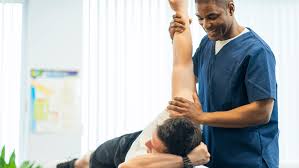 survey
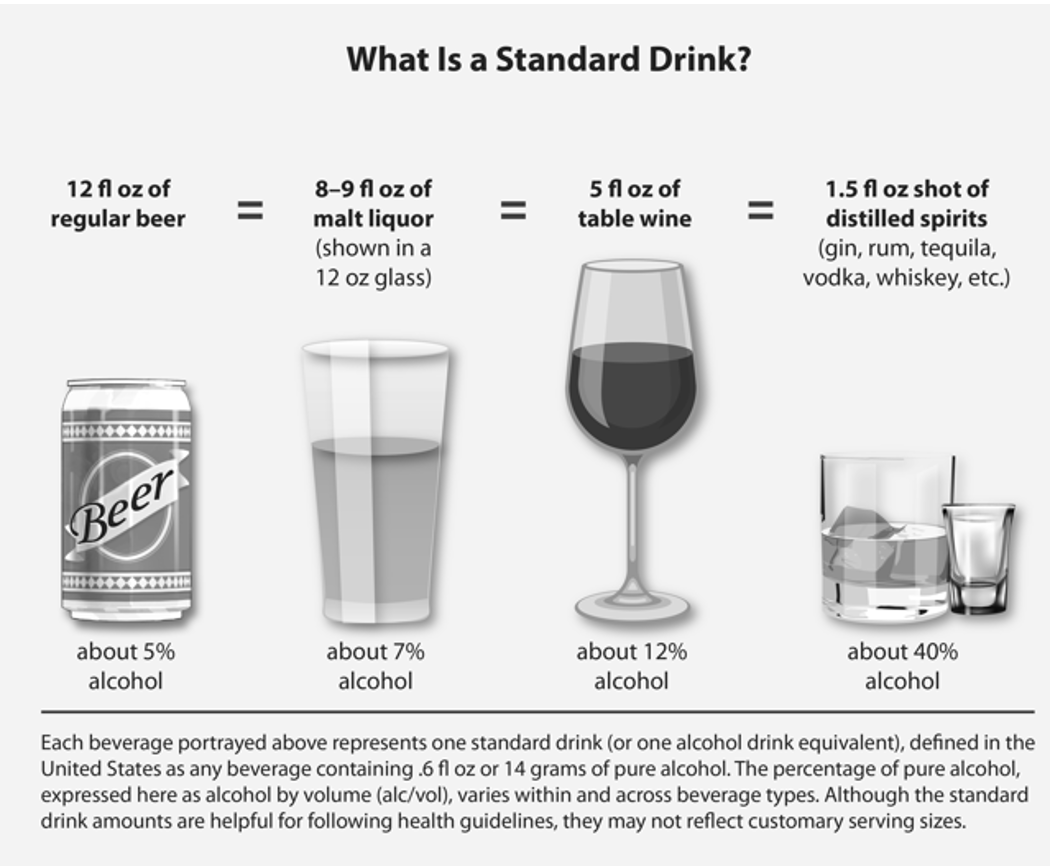 Females
More than 3 alcoholic drinks during an episode of drinking or more than 7 drinks during the week
 Males 
More than 4 alcoholic drinks during an episode of drinking or more than 14 drinks during the week
Centers for Disease Control and Prevention, 2024
[Speaker Notes: We usesd the CDCs definiaion of hazardous dringking]
Categorizing hazardous drinking
During the past year, I have consumed alcohol in a manner that meets the definition of hazardous drinking
During the past year, I have not consumed alcohol in a manner that meets the definition of hazardous drinking
During the past year, I have not consumed alcohol
Nine item survey (examples)
It is OK for physical therapists to ask their patients questions about whether they are currently engaging in hazardous drinking. 
It is OK for physical therapists to ask their patients why they engage in hazardous drinking. 
It is OK for physical therapists to refer their patients with hazardous drinking to a specialist to address the hazardous drinking
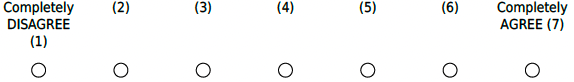 [Speaker Notes: These are questions that were taken from xxx. In another project we published the results of similarly worded question but focused on opioid missue. 

Modified from D’Onofrio 2002 survey to assess health care providers confort in address problematic alcohol use]
Data analysis
Descriptives
Logistic regression
Dependent Variable
Response on survey Item (i.e., It is OK for physical therapists to refer their patients with hazardous drinking to a specialist to address the alcohol misuse). 
Independent variable
Have/have not engaged in hazardous drinking
Control variables 
Age, gender, race
results
Logistic regression
After controlling for age, sex, race
Compared to patients without hazardous drinking
Patients with hazardous drinking had less favorable perceptions of physical therapists addressing patients with hazardous drinking
Exception “telling the truth”
Conclusion/discussion
Conclusion/discussion
Single health care system in Utah
Biased sample
Will physical therapists agree to be trained 
How to have conversations about alcohol
SBIRT
Will physical therapists feel that it is part of their job
[Speaker Notes: Not meant to be generalizable
Cancer: Increases the risk of cancer in the mouth, throat, larynx, esophagus, breast, liver, and bowel 
Heart disease: Binge drinking can increase the risk of heart disease by 68% for women 
Liver disease: A chronic disease that can develop from excessive alcohol consumption 
Stroke: A serious health problem that can develop from excessive alcohol consumption 
Alcohol use disorder: A condition that affects both mental and physical health 
Weakened immune system: Increases the chances of getting sick 
Mental health conditions: Can lead to depression, anxiety, and other mental health conditions 
Memory problems: Can lead to dementia and short-term memory loss 
Learning problems: Can cause issues at school or work 
Relationship problems: Can strain relationships with family and friends 
Pancreatitis: Inflammation of the pancreas that can cause abdominal pain and serious complications 
High blood pressure: Binge drinking can cause long-term rises in blood pressure 
Excessive alcohol consumption can also lead to short-term effects such as injuries, violence, alcohol poisoning, and overdose.]
Next steps
Develop a training program for physical therapists to screen and address hazardous drinking 
Already developed
Training program for opioid misuse
Acknowledgments
Paul Hartman, PT, DPT
Adam Gordon, MD, MPH, FACP, DFASAM
QUESTIONS